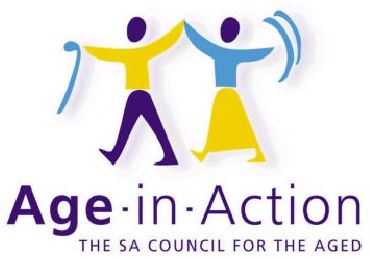 WESTERN CAPE
18 LOWER BURG STREET
3RD FLOOR BOLAND BANK BUILDING                                       
CAPE TOWN, 8000
Tel.:  021 423 0204
EMAIL:  irene@age-in-action.co.za
WEBSITE:  www.age-in-action.co.za                                                      PRESENTED BY:   MRS. IRENE SNELL-CARROLL 
CARE-LINE: 0800 333 231                                                                      PROVINCIAL DIRECTOR
MISSION
Age-in-Action is a developmental organisation which strives, in collaboration with other stakeholders, to uphold the rights and dignity of older persons, through advocacy and lobbying and improved access to care; support and protection; training and development; and sustainable economic empowerment.
CONTENT OF THIS PRESENTATION
AREA OF OPERATION / OFFICES/ STAFF

 SERVICE DELIVERY

IMPACT OF COVID-19 ON OLDER PERSONS

SERVICE RENDERED BY ORGANISATION DURING THE PANDEMIC
 
CHALLENGES

CONCLUSION
AREA OF OPERATION/OFFICES/STAFF
The organisation operates in the whole Western Cape

We have 3 offices:
Cape Town Central;
George;
Lambert’s bay;

We have 14 staff members:
2 Supervisors; 
6 Social Worker;
5 Social Auxiliary workers;
1 Administrative officer
SERVICE DELIVERY
PROFESSIONAL SOCIAL WORK SERVICES 
Provide direct specialised integrated social work services that comply with provision, protocol and minimum standards according to the Older Persons Act of 2006 in order to promote the protection of older persons in the Western Cape.
Early identification of older persons at risk;
Investigate alleged elder abuse;
Counselling; 
Statutory interventions 
Placements in residential facilities.
Register alleged abuse older persons on the VEPOPAR system.
Assisting alleged abused older persons with court proceeding by being a professional witness and moral support for them.
Establish an emergency fund and food bank for homeless and destitute older persons.
Assistance to legal services.
CARE-LINE
To maintain the older persons Care-line for the protection, prevention of abuse and empowerment of vulnerable older person and ensure service are accessible for older persons.
Maintain the toll-free telephone system for older persons where they can call for help specifically focussing on abuse.
Promote this service
Data capturing of alleged abuse case reported
Keep trained staff on line which are able to assist clients
Establish legal support network.
TRAINING AND EDUCATIONAL PROGRAMMES
To provide training and information regarding elder abuse and neglect of older persons to stakeholders, other government departments and older persons in the Western Cape.
 Provide training of the Older Persons Act 13 of 2006 and Elder Abuse to, communities etc.
Support existing organisations in governance 
Mentor and support emerging organisations
Provide educational programme to all older persons in the Western Cape
Identify Older persons at risks by prevention and  promotion of activities that meet the needs of vulnerable older persons before they enquire in depth intervention and statutory services.
Facilitate and maintain programmes that ensure older persons have an active and independent life. 
Dissemination of information to families and communities.
Intergenerational programmes
Programmes that prevent continuous dependency within the family and community.
COVID-19 and OLDER PERSONS: Transition from Crisis to Routine
The COVID-19 pandemic has shaken the foundations of lifestyles and everyday routines, particularly for our older people as we collectively learn to live with COVID-19.

The virus is not just threatening the lives and safety of older persons, it is also threatening their social networks, their access to health services, their jobs and their pensions. Those who normally receive care at home and in the community an more likely it is more women than men. 
This pandemic affect all of us but especially the most vulnerable people who already live in poor conditions and survive with the minimal.  
The fear and the unknown is difficult to deal with because no one knows if there is ever going to be an end to this and older persons struggle to come to terms with the new routine that is enforce on them.
“Physical distancing” is crucial but needs to be accompanied by social support measures and targeted care for older persons, including by increasing their access to digital technologies.
SERVICES DURING LOCKDOWN -PREVENTION OF THE SPREAD OF COVID-19
Providing information about COVID-19 to older persons, re: resources available, home deliveries, essential supplies and measures of preventions;  
Emergency numbers & support contacts that they need to have at hand. 
Importance of people should the primary caregiver fall sick;
Food parcels & masks where we could;
Identify and support older persons living alone;
Counselling services was very difficult for both the older persons, social workers and auxiliary workers. However they have to remain professional at all times;
Bereavement support;  
Specific transport just for older persons but it can be very expensive;
Cooked lunches for older persons;
Elderly Care Drive (Mandela day);
Survey - to determine what more we can do to meet their needs.
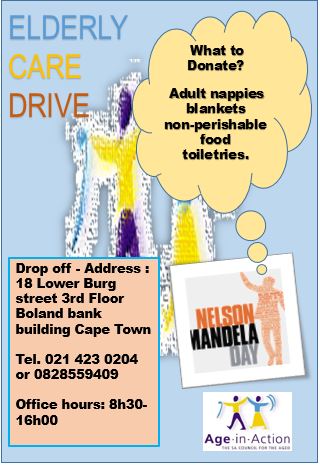 CHALLENGES
Living with the minimum under normal circumstances put a further strain on the most vulnerable. 
Older persons had to stretch their pension to assist their children who had lost their jobs/working on short time, etc. and still have to pay their normal bills.
Communication (language barriers, etc.) and lack of understanding.
Low literacy level of some older persons and not to have the capability to assist grandchildren with school work or activities has been challenge. 
24 Hour support system for frontline workers has taken its toll on older persons.
Older persons cannot come to terms with the lost of their loved ones during the pandemic as they did not have the chance to say farewell.
The fear and the unknown is difficult to deal with because no one knows if there is ever going to be an end to this.
Technology is a challenge for many older persons who wants to communicate with their children and grandchildren, specifically if they want to see their faces.
Challenges continue…….
Faith is very important to older persons and the fact that they are not able to worship the way they use to creates a lot of frustration in them. 
Some are not able to get their chronic medications or can not send somebody to get it for them.
Many older persons thrive on social interaction and now being cut off, create the risks of falling into depression and leave them traumatise. 
The report of elder abuse cases did not spike as significantly as we expected and the reason could be the fear that older persons living 24/7 with the perpetrator and realise they had no where to go and no privacy to talk or the fact that the money was valuable to put food on the table, therefore they have no airtime.
Social distancing/self isolation is extremely difficult/or in some case impossible for older persons living in informal settlements and low cost housing which in some cases have 5 and more people living in one bedroom house.
People that take advantage of the older persons who are so trustworthy;
CONCLUSION:Older people are frequently overlooked in development and humanitarian strategy development and funding. In the context of Covid-19 and the risk posed to older people, they must be explicitly identified and considered in funding applications and decisions at all levels and in all settings.THANK YOU.